SCRIVI  IL  NOME   DELLE   PAROLE   NELLE                 
GRIGLIE
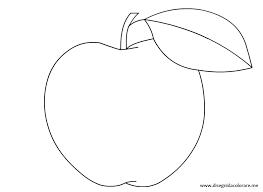 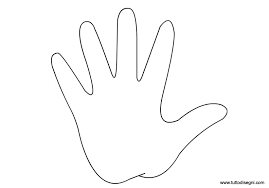 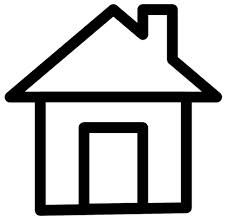 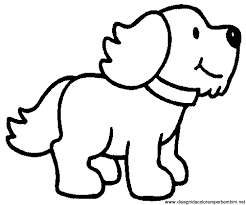 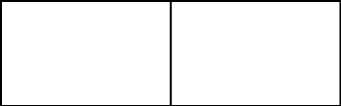 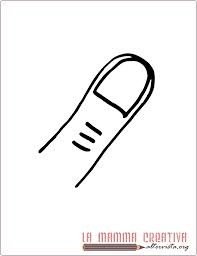 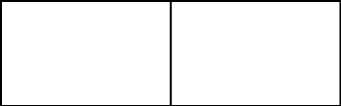 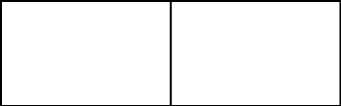 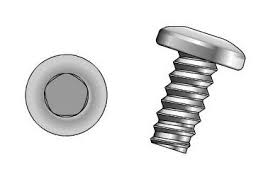 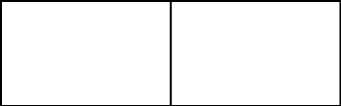 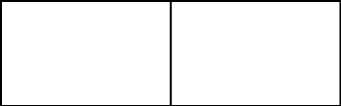 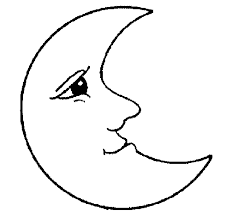 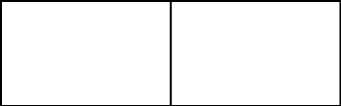 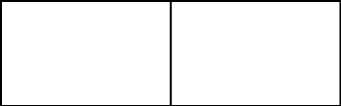